Airway and Respiratory Care
Basic AirwayDifficulty BreathingTreatment
Chapin Area Rescue Squad/February 2013/Bryce McCormick, EMT-P
Anatomy of the Airway
Open/Clear the Airway
Opening and Clearing the airway is primary concern
Suctioning must be done to ensure a clear airway in both trauma and medical pts.
Head-Tilt/Chin-Lift preferred method to open an airway
Use of an OPA and NPA to assist with BLS securing of an airway
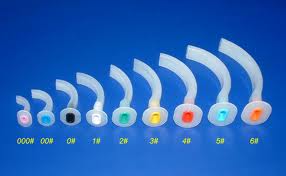 Securing the Airway
BLS allows for use of Combi-tube or similar dual lumen airway device (Blind Insertion)
ALS use of Endotracheal Tube
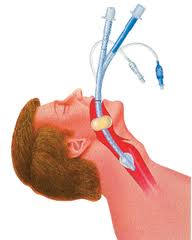 Respiratory Emergencies
Bread and Butter- Difficulty Breathing

COPD

Asthma

Smoke Inhalation

Cancer or Loss of Function
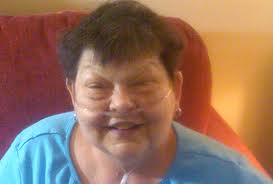 Lung Sounds
Upper Airway
Stridor

Lower Airway
Wheezes	
Crackles
Rhonchi
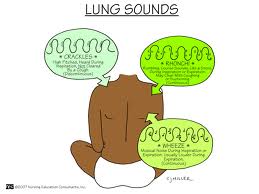 Initial Treatment
OXYGEN!!!!!!
Nasal Cannula
Non-Rebreather
Assist ventilations with BVM
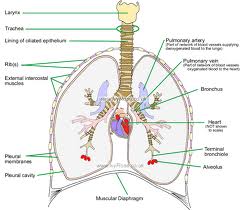 ALS Interventions
Medications

CPAP

Intubation
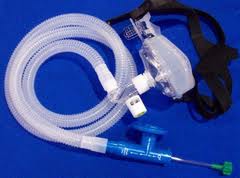 True Difficulty breathing
Tripoding

Not able to speak in complete sentences

Cyanosis

Accessory muscle usage
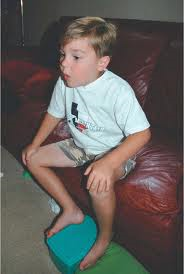 conclusion
Difficulty Breathing is a common response

Methods to assist with breathing

Treatment of difficulty breathing

Problems with breathing are number one reason kids go into cardiac arrest